Education
“So many of America’s poorest children — especially African American and Hispanic children — attend failing public schools that afford them little hope of fulfilling their great potential … That is why families should be free to choose the public, private, charter, magnet, religious or home school option that is right for them. The budget empowers parents, especially of our disadvantaged youth, to choose the very best school for their children.”
—	Donald Trump, 2019 Proposed Budget Summary
Education
Public schools
Schools that are operated by the government and are financed by tax revenue
Private schools
Schools that are not operated by the government and that are mainly financed by student tuition and endowments
Education’s Spillover Benefits
The provision of education creates:
private benefits – to the student and the student’s family
benefits for society – spillover benefits (externalities)
Spillover benefit – a positive externality; the benefit that is shifted from the private market onto society
Spillover cost – a negative externality; the cost that is shifted from the private market onto society
The existence of externalities creates:
Inequity (unfairness)
Inefficiency (a misallocation of society’s scarce resources)
Education’s Spillover Benefits
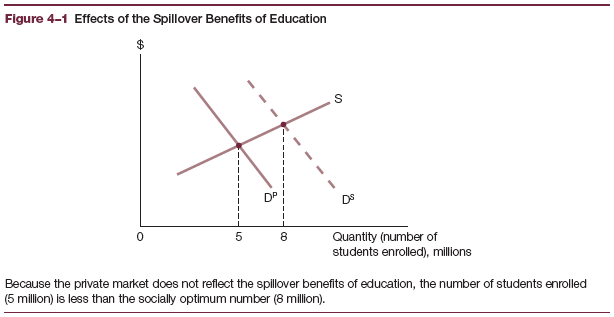 Education’s Spillover Benefits
The spillover benefits of education justify the government’s
provision of K–12 education
subsidization of college education through grants and financial aid to students
establishment of public colleges and universities
These policies correct the under-allocation of resources to education
If government contribution toward student education is just equal to the spillover benefits that society receives from education …
… the socially optimum amount of education will be produced and consumed in our economy
Education’s Spillover Benefits
Different levels and types of education yield different amounts of private and spillover benefits
Spillover benefits of K–12 education tremendous (basic literacy)
Primary and secondary education free – therefore justified by societal spillover benefits
Benefits  of postsecondary (higher) education are private –spillover benefits from college education are few
Global Comparisons of Educational Inputs and Outputs
Inputs into Education
Spending on education
Government expenditures on education in the U.S. 5.4% of GDP (places the U.S. tenth out of the top ten western industrialized countries)
Pupil to teacher ratios in primary education
Lower pupil to teacher ratios would imply a better learning environment for students – better attention for smaller groups of students (the U.S. ranks 15th out of the best 15 western industrialized countries)
Global Comparisons of Educational Inputs and Outputs
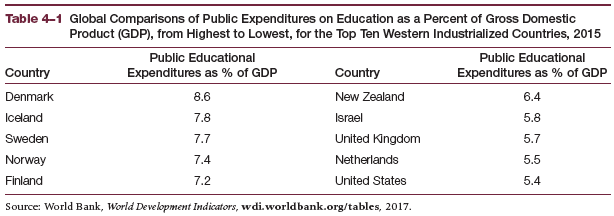 Global Comparisons of Educational Inputs and Outputs
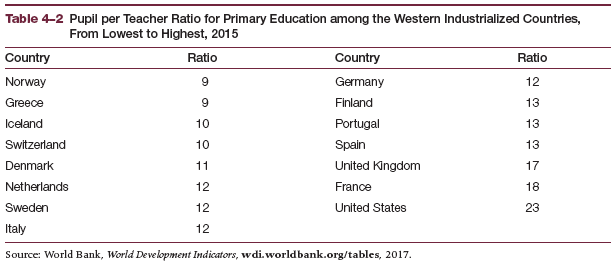 Global Comparisons of Educational Inputs and Outputs
Outputs of Education
Literacy rates
Adult literacy rate – an outcome of educational systems (people age 15 and older)
Literacy rates vary considerably among developing countries
Educational attainment
The U.S. Census Bureau computes data on the highest levels of educational attainment achieved by the U.S. population age 25 years or older
High-school dropout rate defined by the Dept. of Education as the percent of people aged 16–24 not enrolled in school and have not earned a high school degree
Global Comparisons of Educational Inputs and Outputs
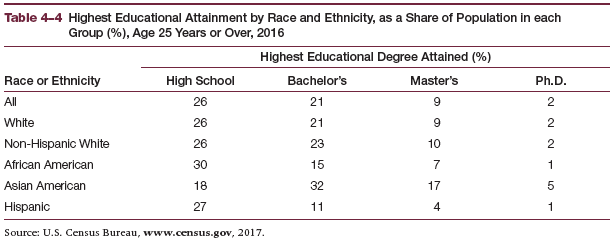 Global Comparisons of Educational Inputs and Outputs
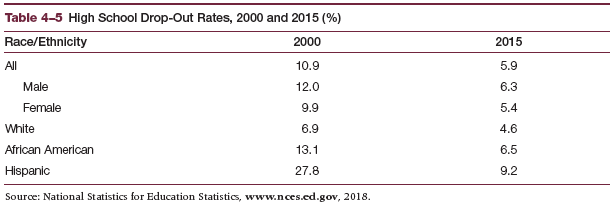 U.S. Environmental Policies
History of U.S. Policies
Federal efforts to limit U.S. pollution
Air Pollution Act of 1955 – first piece of federal legislation to deal with the issue of pollution by calling for research into the problem of air pollution
Clean Air Act of 1963 – to control air pollution
Clean Air Act of 1970 – to enforce national clean air standards (further amended and strengthened in 1977 and again in 1990)
Environment Protection Agency (EPA) formed in 1970 – to administer all environmental laws
Federal Water Pollution Act of 1972 – further mandated that the EPA reduce water pollution
Kindergarten through Grade 12 (K–12) Education
Funding of K–12 Education
Divided among local, state, and federal governments:
Local and state governments contribute similar shares of 45 and 46 percent respectively
Federal government contributes a very small share (9 percent)
Local government spending heavily financed by local property tax (amount depends on tax base and tax rate)
Tax base – value of income, earnings, property, sales, or other variables to which a tax rate is applied
Tax rate – percentage of the tax base that must be paid to the government as tax
Kindergarten through Grade 12 (K–12) Education
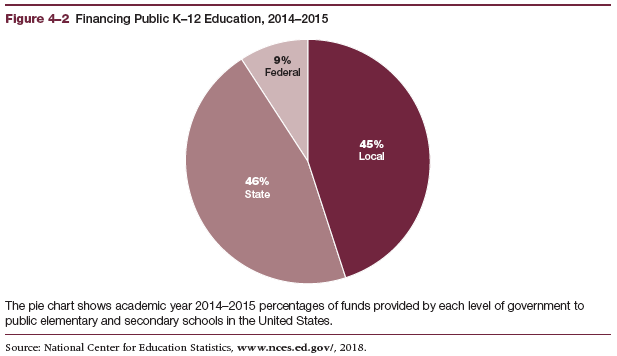 Kindergarten through Grade 12 (K–12) Education
Funding of K–12 Education
Heavy reliance on local property tax
Creates inequities
State aid distribution formulas provide aid to all, not only poor school districts
Spending per student varies widely – low spending often means
Shoddy facilities, inadequate supplies, understaffed classrooms
Contributes to high dropout rate and functional illiteracy
Kindergarten through Grade 12 (K–12) Education
Assessing the Quality of K–12 Education
Early studies
1983 report – A Nation at Risk
Test scores were falling, schools were asking less of students
U.S. pupils performing worse than their European counterparts
1992 report on conditions of six inner-city schools by social critic Jonathan Kozol – Savage Inequalities: Children in America’s Schools
Physical facilities were dreadful – schools with holes in the roof, young people being taught to type on old manual typewriters in the age of computers, libraries converted to classrooms (schools too small); basics such as working toilets, toilet paper, soap, chalk in short supply
Disparity in funding of suburban versus inner-city schools
Kindergarten through Grade 12 (K–12) Education
Assessing the Quality of K–12 Education
A New Study
Many educators questioning the relevancy of ACT and SAT scores as measures of success
One educator’s (Jack Schneider) research shared his view that standardized test scores correlate closely with the student’s family’s socioeconomic status rather than the quality of education per se
Argues for broader measures of school quality
Tries to measure school success with a framework that uses multiple measures of student engagement, achievement, and school culture
Maintains this can help parents and teacher make better decisions for students and help school leaders recognize which schools need the most assistance
Kindergarten through Grade 12 (K–12) Education
Proposals and Policies for Improving K–12 Education
No Child Left Behind
Stronger accountability for educational results
Greater flexibility for states, school districts, schools in the use of federal funds
More choices for parents of children from disadvantaged backgrounds
An emphasis on teaching methods that have been demonstrated to work
Kindergarten through Grade 12 (K–12) Education
Proposals and Policies for Improving K–12 Education
Race to the Top and Common Core
Obama announced his administration would grant waivers from No Child Left Behind to qualified states
States needed to develop an approved plan to prepare all students for college and career, focus aid on the neediest students, support effective teaching and leadership
Soon, waivers approved for almost all states in the union – came to be part of Obama’s plan to Race to the Top
During the Obama years state leaders came together to develop a group of standard learning outcomes in English and math – referred to as the Common Core
Kindergarten through Grade 12 (K–12) Education
Proposals and Policies for Improving K–12 Education
School choice: Competition and vouchers
Proposals to increase competition aim to increase choice
Choice includes parochial and other private schools, homeschooling, charter and magnate schools
Charter schools – public schools that use public dollars, but run privately
Magnet schools – public schools that focus on some particular type of curriculum in an attempt to excel in that aspect of education
Private schools – non-publicly funded schools not administered by local, state, or national governments
Home schools – may or may not be considered a private school depending on state government
Kindergarten through Grade 12 (K–12) Education
Proposals and Policies for Improving K–12 Education
School choice: Competition and vouchers
One means to increase consumer choice is the tuition voucher
Each student is given a voucher for some particular amount of money to apply toward tuition in any qualified public or private school
Student’s family chooses the school it likes best
Parents who are dissatisfied with the local public schools can enroll their children in private schools and part or all of the tuition can be paid with the voucher
Funding is withdrawn from the poorer-quality schools (that families reject) and transferred to the better schools (that families choose) through the vouchers
Kindergarten through Grade 12 (K–12) Education
Proposals and Policies for Improving K–12 Education
School choice: Competition and vouchers
Opposition to vouchers
poorest school districts cannot compete – students will be relegated to poorer-quality public schools
Competitive schools – limited enrollment
Sometimes located some distance from target students
Insufficient information about educational options for school choice
Religious schools violate constitutional principles
Shift of funds from public to private schools
Kindergarten through Grade 12 (K–12) Education
Proposals and Policies for Improving K–12 Education
Funding reform
Alternatives to vouchers (to reduce inequity)
Property tax reform
Michigan experiment in 1993 – redistribute tax dollars from rich to poor districts, raise per-student spending
Federal and state corrective funding
Shift the financial burden to state and federal government levels
Kindergarten through Grade 12 (K–12) Education
The Issues of Poverty and Diversity
Best predictor of student performance is the poverty rate among the school’s students – students in localities with high poverty rates generally do not perform as well on standardized tests as students from schools in more affluent areas
Fundamental improvements in our nation’s economy and poverty programs are necessary for achieving real reforms in our educational outcomes
Disparity in achievement between students of different race and ethnicity
Many white Caucasians have moved from inner cities to the suburbs – school districts may remain underfunded
Higher Education
Economic problems
Costs have risen
State governments have suffered from a low tax base and competing uses of limited state funds
Federal support has stagnated
As a result, tuition in public institutions of higher education has increased greatly
Financial aid rules have change and value of Pell grants is limited
Higher Education
Public and Private Higher Education
U.S. postsecondary (higher) education consists of colleges, universities, community (junior) colleges, technical-vocational schools
Some are private (not funded by the government), others are public (funding by state governments)
Virtually none of these is free to the student
Public schools generally have lower tuition that private schools because state governments subsidize public universities
Subsidize – payment of some of the costs of an economic activity by the government
Higher Education
Higher Education as an Investment in Human Capital
Education (as well as other services like healthcare and job training) often referred to as an investment in human capital
Investment in human capital – spending designed to improve the productivity of people
Through education, students can improve their skills and productivity and thereby also increase their earnings
Unemployment rates fall and earnings increase as the level of education increases
Median – the value that is exactly in the middle of a list of all values of some variable, such as earnings, when ranked from highest to lowest
Higher Education
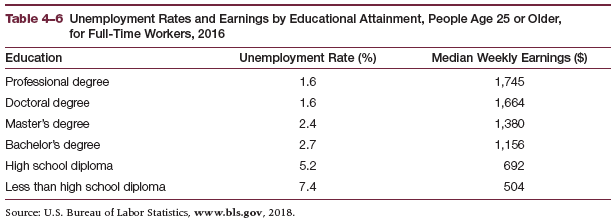 Higher Education
Higher Education as an Investment in Human Capital
Educational investment – increased earnings after graduation
Direct cost – actual paid expenses (tuition and fee payments, books and supplies)
Indirect cost – the opportunity cost of forgone earnings
Cost benefit analysis – compares the costs and benefits of a policy or program
Compare your earnings without college over your working life with the your net earnings with college over your working life
Higher Education
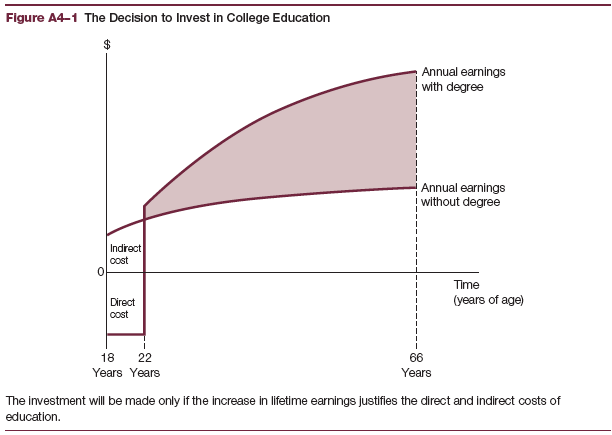 Higher Education
Justification for Government Funding of Public Higher Education
Spillover benefits (positive externalities)
Equal access to education
Most of the students we are subsidizing are not from poor families
Higher Education
Limited Government Funding for Public Higher Education
Virtually all states have increased tuition significantly
Many schools have established enrollment caps
Some schools experimenting with differential tuition
Higher Education
Responses to Limited Government Funding for Public Higher Education
Raising tuition
To make up the missing funds
Students cannot afford higher education unless they can obtain greater financial aid to offset the cost
Students who feel the negative effects most are from low- and middle-income families
Higher Education
Responses to Limited Government Funding for Public Higher Education
Enrollment caps
Maximum limit on the number of students allowed to enroll in a school
Rationing of student enrollment – increase admission standards
Eliminates students who might have been poor risks for completion of college
Might eliminate “late bloomers” who achieve mature study habits in college instead of in high school
May eliminate students of low-income and/or diverse backgrounds who have received poor-quality K–12 education
Higher Education
Responses to Limited Government Funding for Public Higher Education
Differential tuition
Charging higher tuition for majors and programs in high demand by students
Charging lower tuition for those programs with lower demand
Higher Education
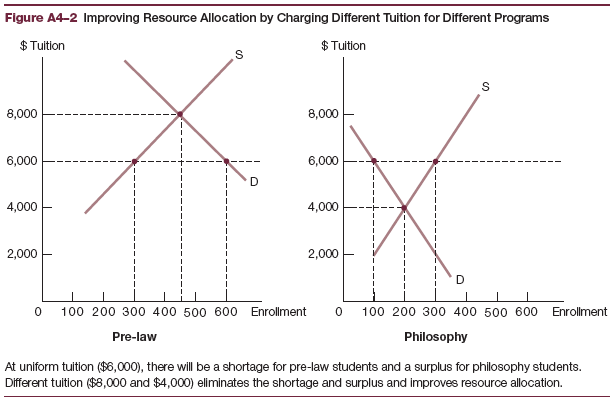 Higher Education
Financial Aid: What About Low-Income Students?
Scholarships and fellowships
Employer assistance, veterans’ assistance
College work study, loans
Pell grants
Targeted to low-income undergraduate students – represents a large share of all federal grant money dispersed to college students
Currently offers $5,020 per year to qualified students
While government support for higher education and financial aid packages for students help them meet the direct costs of higher education, these do not address the indirect costs
Affirmative Action
What About Underrepresented Students?
K–12 educational attainment and quality varies considerably by race and ethnicity
Higher educational attainment is generally less for minorities
Deregulation
What About Disabled, Transgender, and Women Students?
DeVos undertook three major deregulation initiatives in her first years as Secretary of Education
Rescinded seventy-two policy documents that outlined the rights of students with disabilities
Rescinded guidance that directed schools to allow transgender students to use bathrooms in accordance with their gender identity
Eliminated rules on how schools should investigate allegations of sexual assault
Three Final Thoughts
Trump’s Budget Proposal
$10 billion in the Dept. of Education’s 2018 budget – amounts to a fourteen percent cut in funding
Malala Yousafzai and Education
In 2012, 15-year-old Malala was shot by the Taliban in northwest Pakistan for her support of girls’ education; she recovered, became a global advocate for girls’ education, was the youngest recipient of the Nobel Peace Prize in 2014
Education the most important factor in alleviating poverty in developing countries – the education of girls in particular has widespread positive externalities
Civic Implications of Education
In this era of polarized politics, civic responsibilities are important – better fulfilled if well-educated
Conservative versus Liberal
Economic Liberals
Emphasize tax reform – redistribution of tax dollars from rich to poor districts to equalize educational opportunities, programs such as Head Start
Widespread use of school vouchers would endanger public school system – transferring money away from the poor schools/students that need them most
Economic Conservatives
Policies to increase competition in public K–12 system
Favor school voucher systems – give parents and students more choices of schools and curricula
More competition among schools in the form of private schools, charter schools, magnet schools
Conservative versus Liberal
Economic Liberals
More willing to support expanded state and federal spending
More likely to favor expanded financial aid to low-income students, as well as tax credits for educational purposes – also more likely to support remedies for inequity in education for racial and ethnic minority students, including affirmative action
Economic Conservatives
Support spending on K–12 education by local governments
Do not favor extensive tuition subsidies or financial aid for students in higher education unless spillover benefits result